A reformáció főbb irányzatai
Válságok és reformok a középkori egyházban
A Szent Péter székesegyház újjáépítése
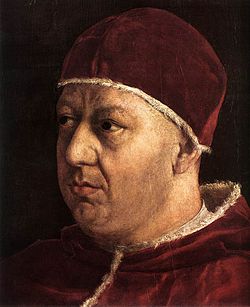 X. Leo
A búcsúcédulák ügye
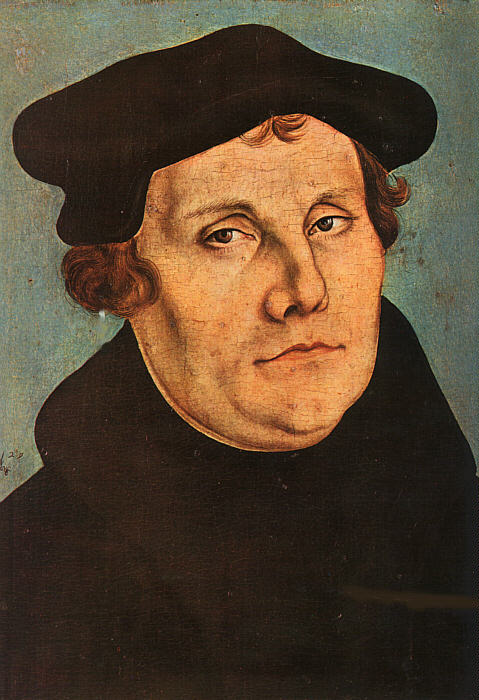 Martin
Luther
Búcsúcédula árus
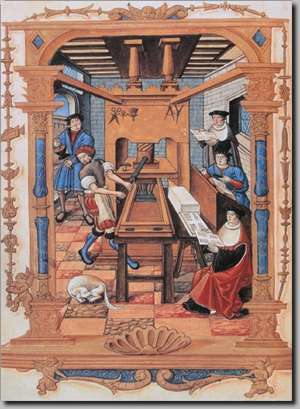 Luther 95 pontja (1517)
Részletek a 95 pontból
„5. A pápa nem akar elengedni s nem is engedhet el semmiféle büntetéseket, mint amiket a saját belátása szerint , vagy az egyházi szabályok értelmében kirótt […]”
„21. Tévednek tehát mindazok a búcsúhirdetők, akik azt állítják, hogy a pápai búcsú folytán az ember minden büntetéstől megszabadul-üdvözül […]” 
„37. Minden igaz keresztyén - akár él, akár már halott - részese a Krisztus és az egyház minden lelki javának […]”
„Csak a hit által!”
(Sola fide!)
„Csak a Szentírás (Biblia) által!”
(Sola scriptura!)
Két szentség
(keresztség és úrvacsora)
Bibliafordítás:
iskolák
könyvnyomtatás
A bűnt csak Isten bocsáthatja meg
Új egyház
(lutheránus vagy evangélikus)
Nincs szükség szentekre
Anyanyelvi igehirdetés:  laikus gyülekezet és lelkész
Nincs szükség pápára, püspökökre, szerzetesekre
Új liturgia
A lutheri  reformáció
g
„Egyedül az írás”- Bibliafordítás
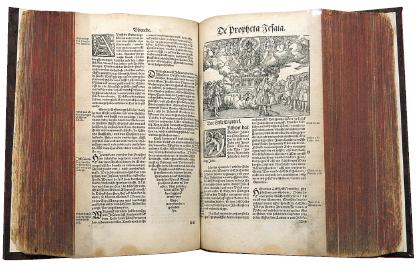 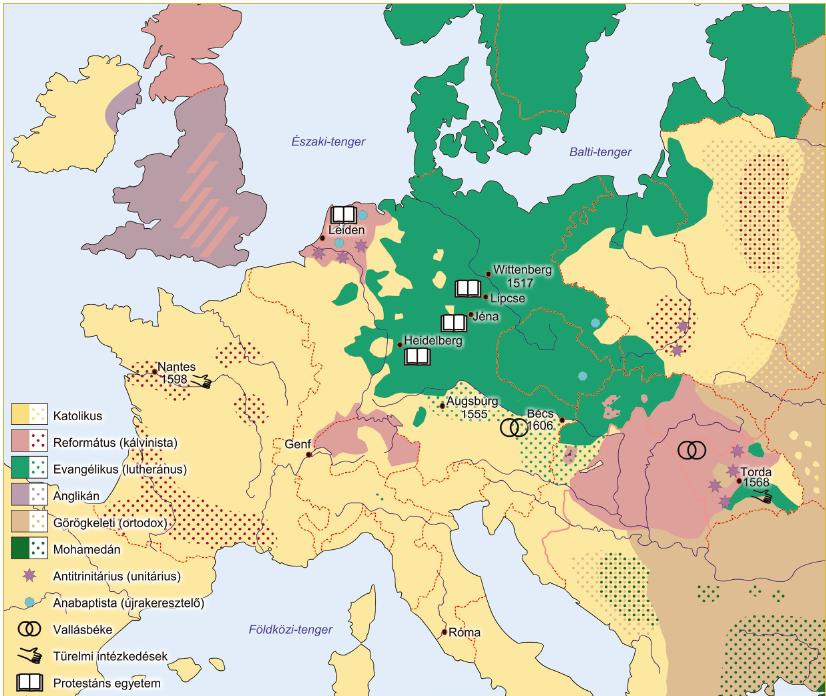 A protestáns vallások elterjedése
Ellentétek, viták
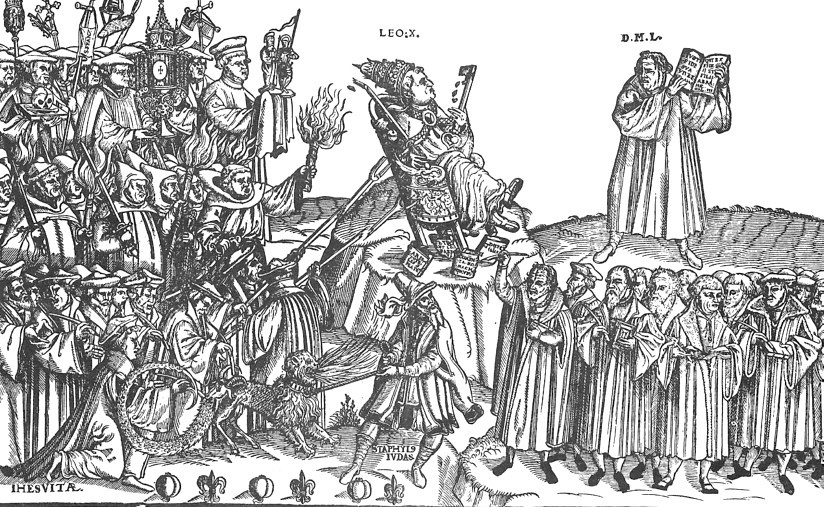 Korabeli karikatúra: Luther az igaz hit képviselője
Korabeli karikatúra: Luther, mint az ördög  dudája
A kálvini reformáció (1536)
Eleve elrendelés: üdvösségre vagy kárhozatra (predesztináció)
Dolgos élet: az evilági siker az üdvözülés jele lehet
Önálló közösségek - választott világiak (presbiterek)
Ellenőrzött hatalom - zsarnokölési elmélet
Kálvin
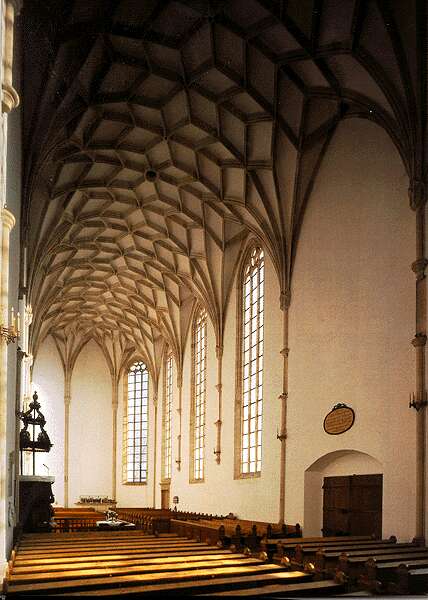 A református templom
Anglikán reformáció (1534)
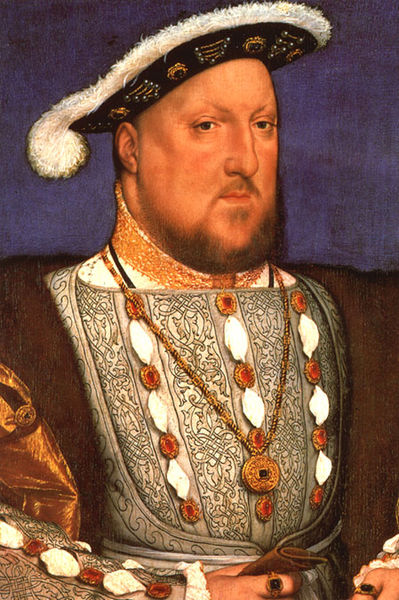 VIII. Henrik hozta létre
Feje az angol király
Püspöki egyház (hierarchia)
Anyanyelvi igehirdetés
Szerzetesrendek feloszlatása
A katolikushoz hasonló szertartásrend (liturgia)
VIII. Henrik  angol király (1509-1547)
A reformáció irányzatai
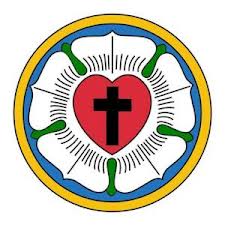 Protestáns jelképek
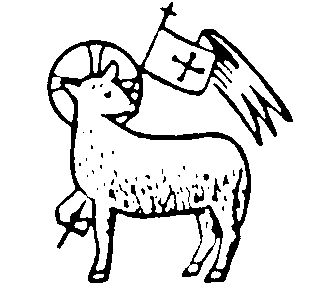 A tridenti zsinat legfontosabb határozatai
A katolicizmus térhódítása
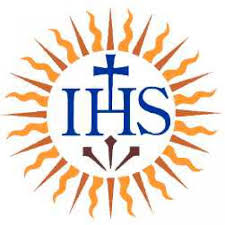 Katolikus jelkép
A reformáció átalakította:
a vallási életet (anyanyelvi istentisztelet, választott lelkész, „olcsó” egyház) 
az emberek mindennapi gondolkodását (az uralkodói hatalomról, a pénzügyekről, a kamatról, és a munkáról vallott nézetek) 
a kultúrát (hitviták, anyanyelvi könyvkiadás, iskolázás). 
 a katolikus egyházat  (katolikus megújulás-tridenti zsinat)
Vázlat
A katolikus egyház válsága(i)
Luther fellépése és tanításai
A reformáció elterjedése
Kálvin reformációja
Egyéb irányzatok
Ellenreformáció és katolikus megújulás
A reformáció hatása